МКДОУ «Детский сад №12 г.Киренска»
Коллективно – художественное творчество детей в детском саду
Старший воспитатель:
Кузакова Е.В.
Цель: предоставить детям возможность воплотить в композиции образы окружающего мира, создать условия для творческого взаимодействия.Задачи:Обучающие:учить создавать коллективные работы, проявить свои художественные способности в различных видах изобразительной деятельности;Развивающие:развивать творческие способности, фантазию, воображение;Воспитательные: воспитывать умение работать вместе, строить общение, развивать привычку к взаимопомощи.
Решая проблему развития коллективного творчества, мы основывались на следующих принципах:

творческая реализация каждого воспитанника как условие развития коллективного сотворчества;

учет индивидуальных особенностей детей при определении ролевого места в коллективном взаимодействии;

управленческая режиссура в постановлении процесса коллективной деятельности;

-    комфортность пребывания ребенка в коллективе сверстников.
?
умения
В процессе выполнения коллективных работ осуществляется нравственно-эстетическое воспитание детей, вырабатываются следующие умения:

- договариваться о совместной работе, её содержании;
- работать вместе, уступать друг другу, помогать, подсказывать;
- планировать свою работу, определять её последовательность, содержание, композицию, дополнения;
- радоваться успехам своим и товарищей при создании работы.
«Я моя мамочка»
ВЫСТАВКИ
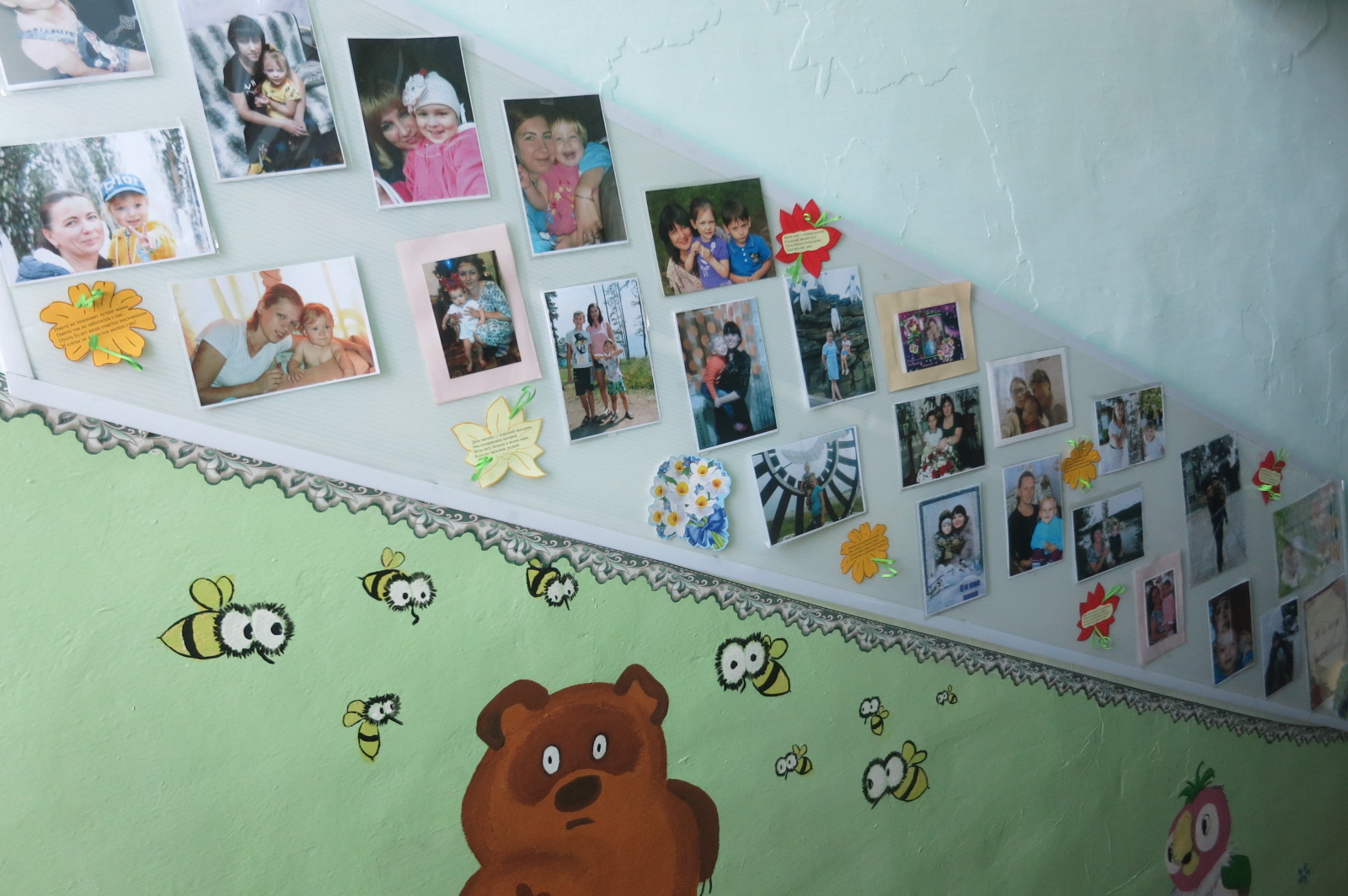 «Новогодняя открытка»
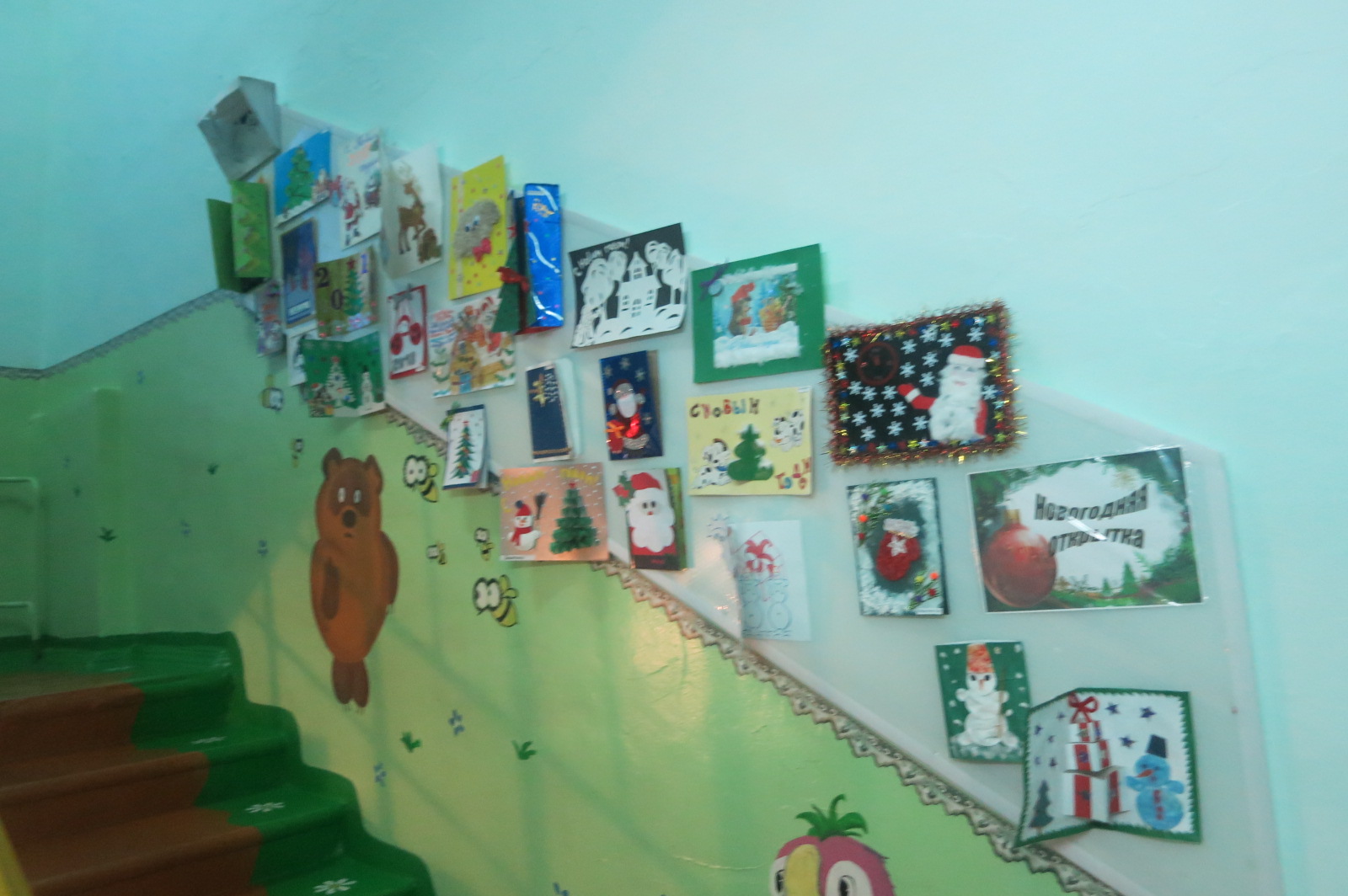 «Новогодняя открытка»
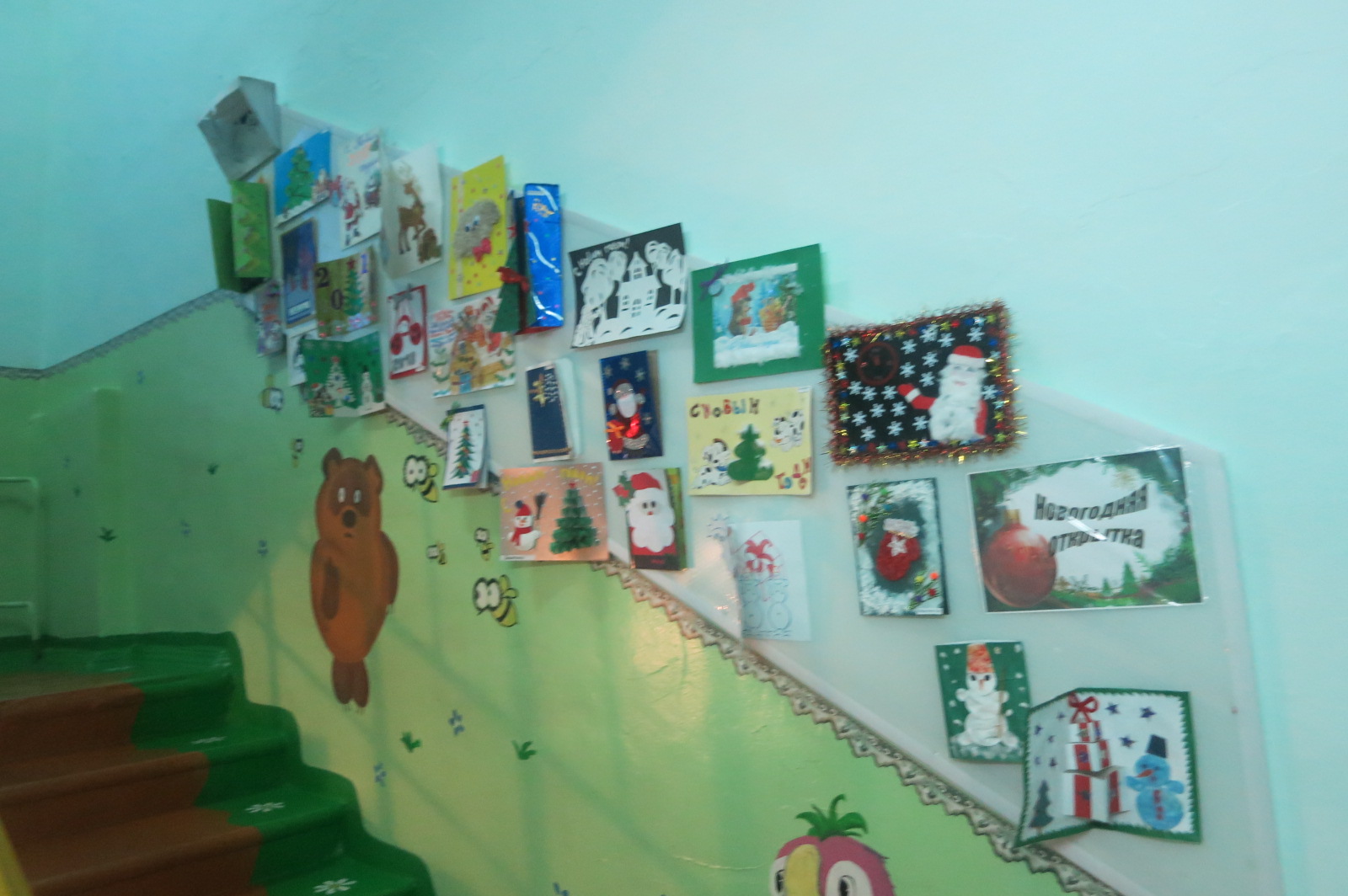 «Космическое путешествие»
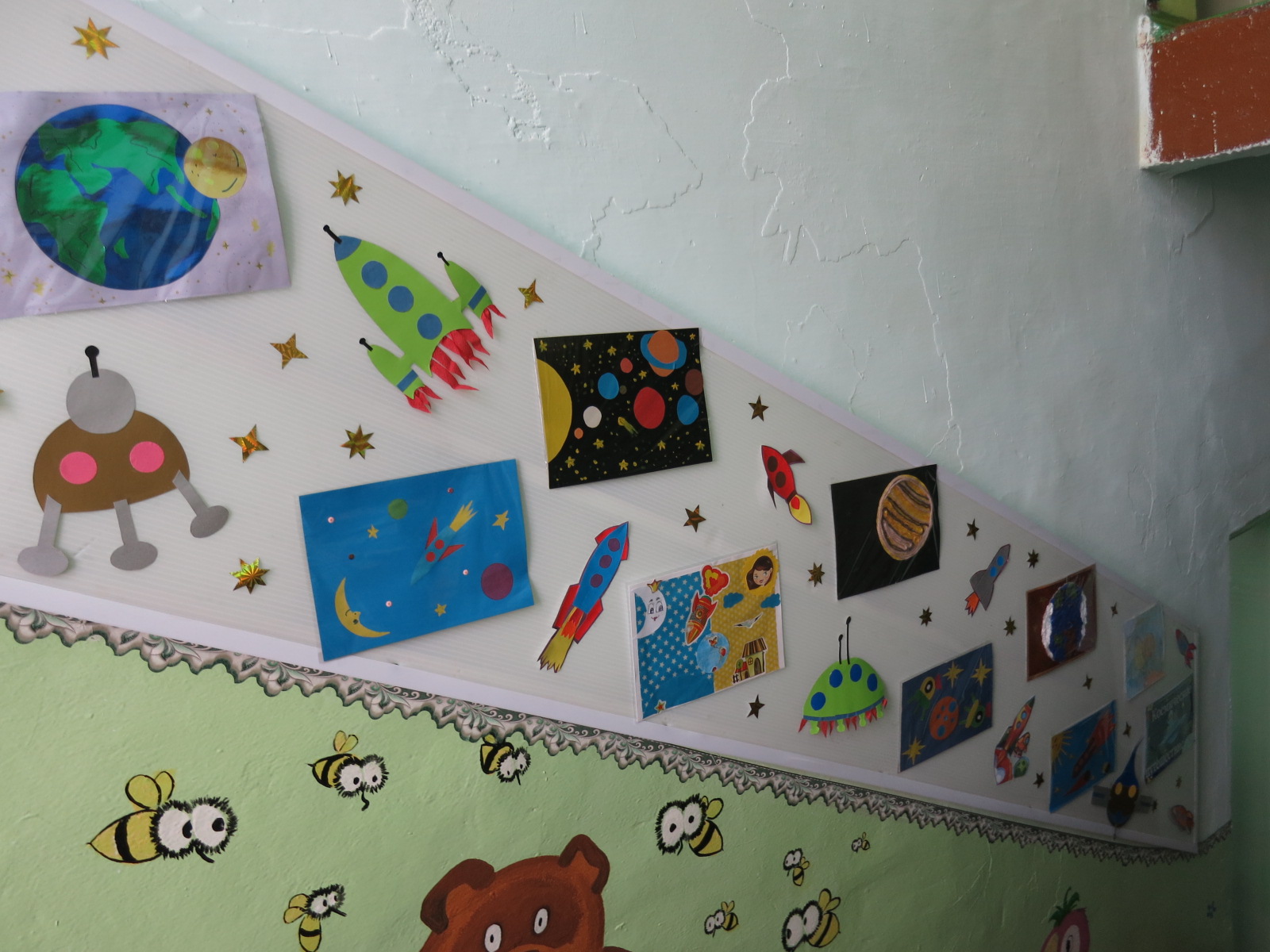 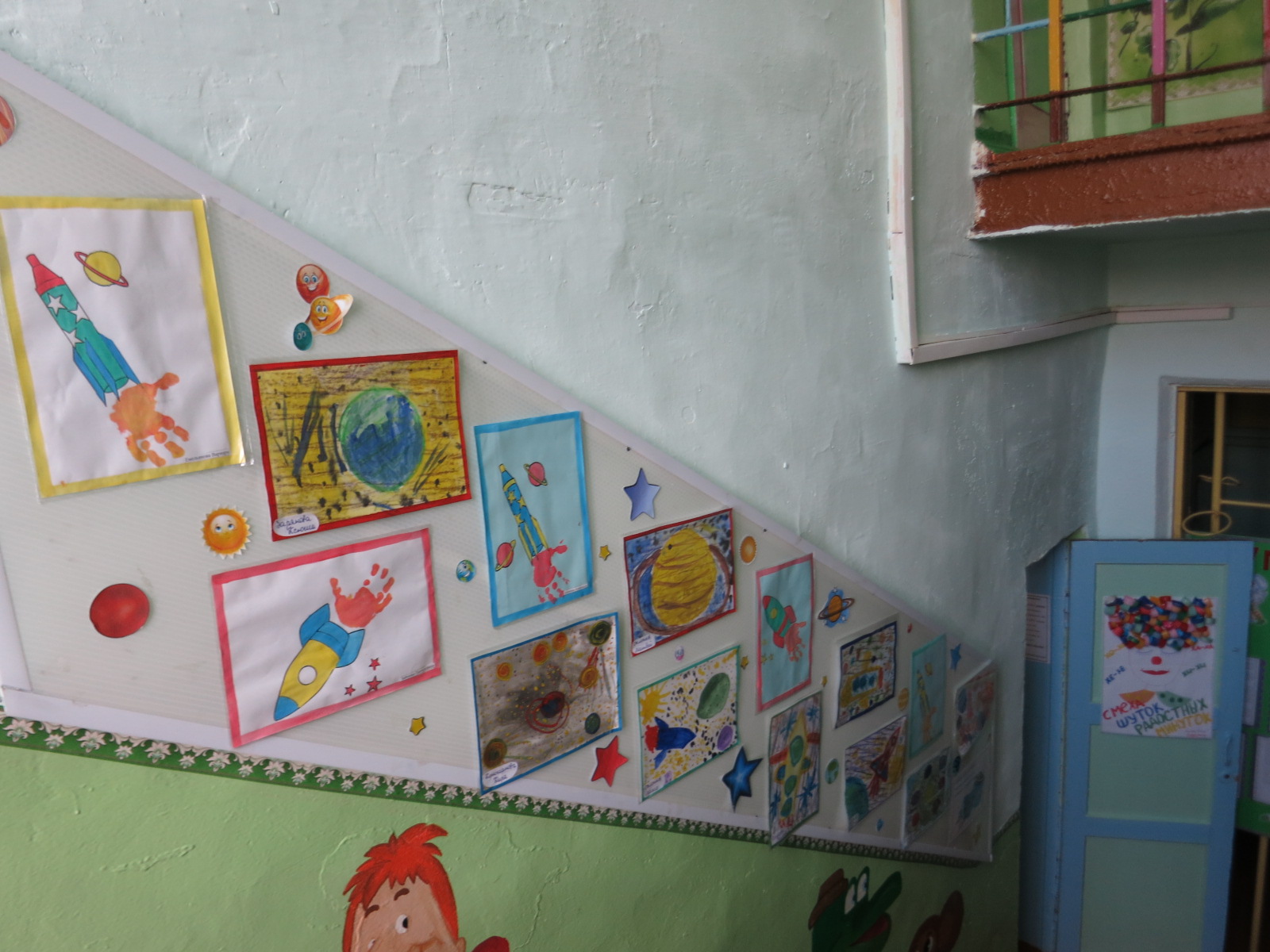 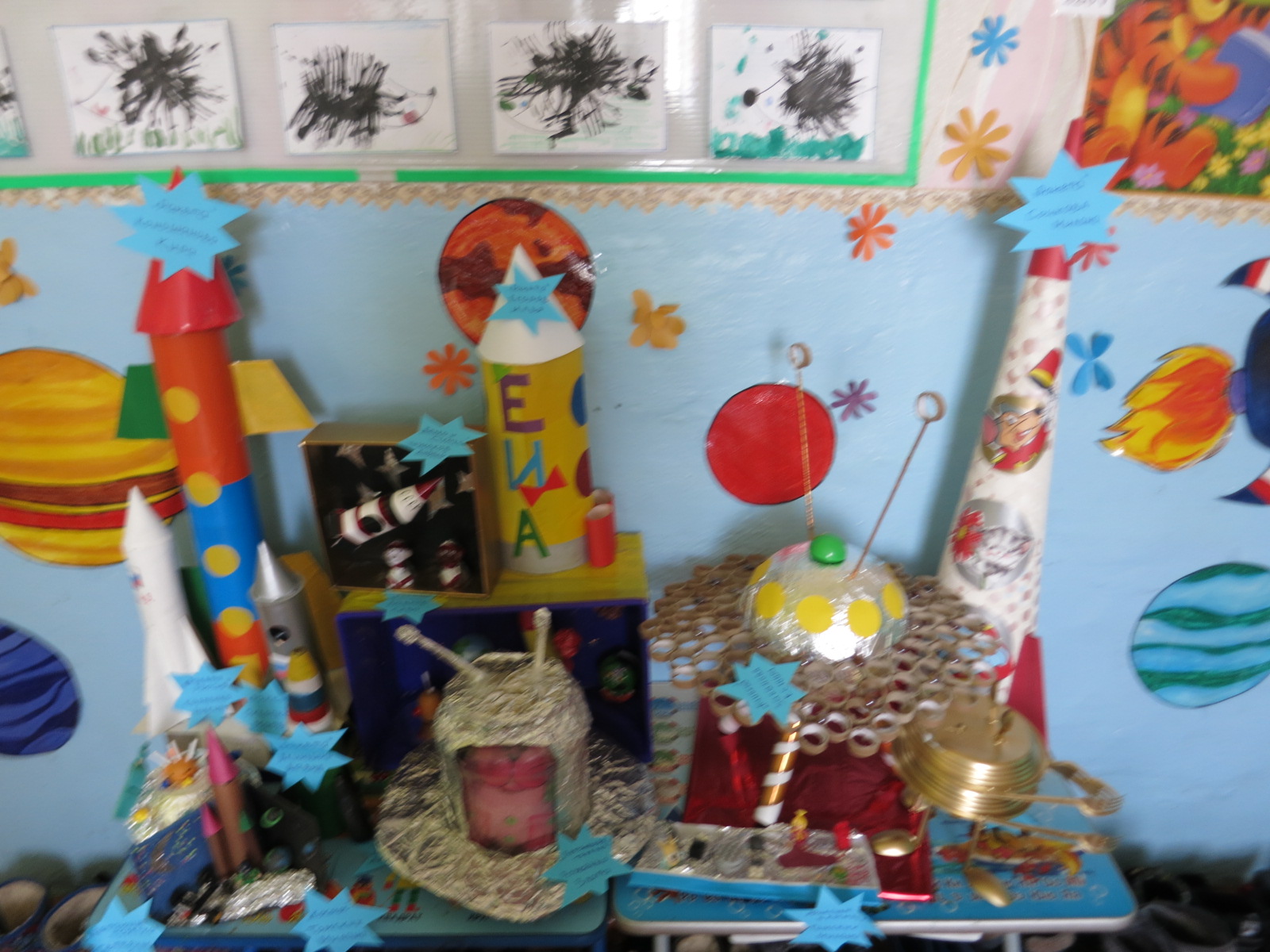 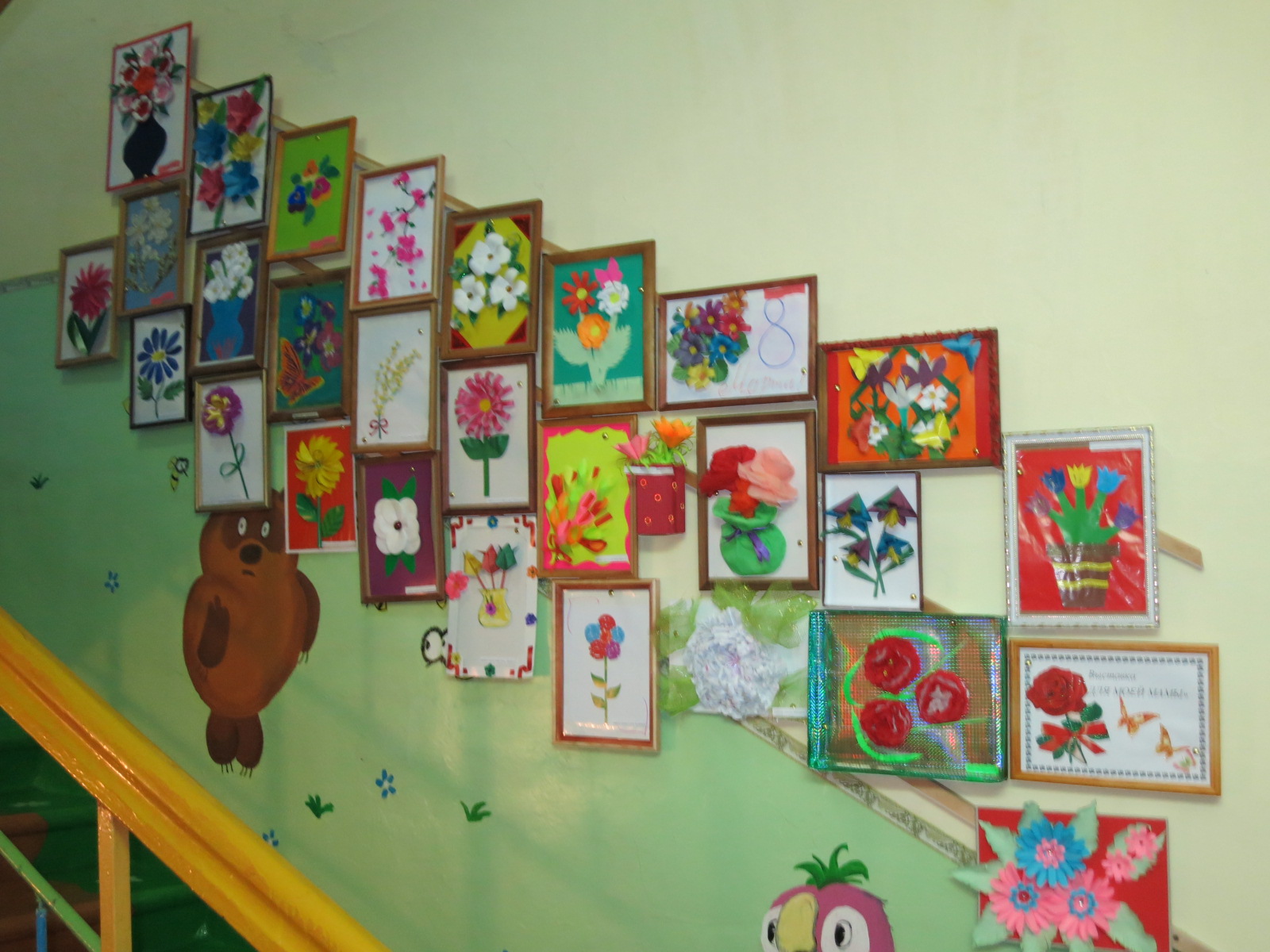 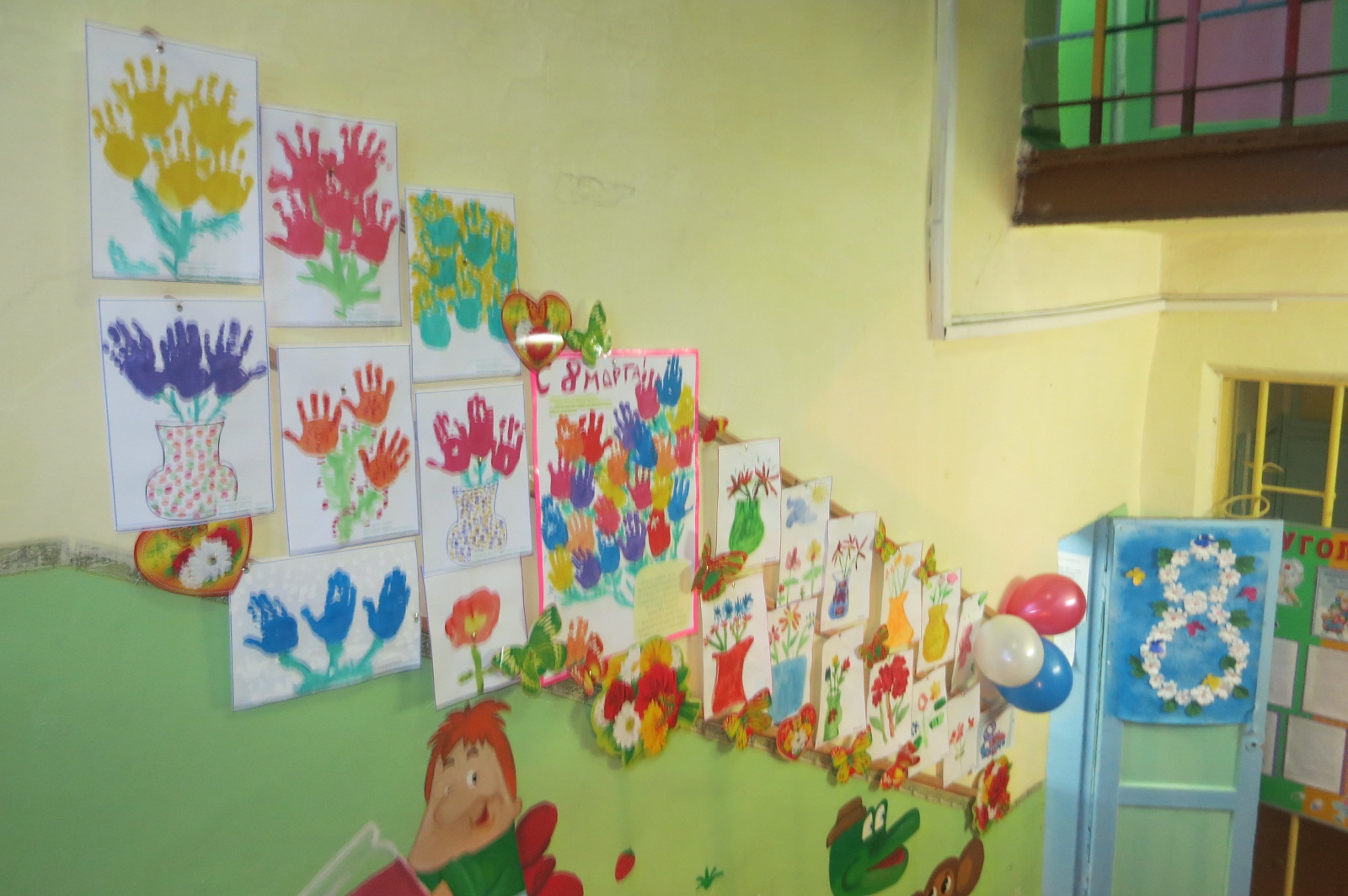 АКЦИИ
«Дорогою добра»
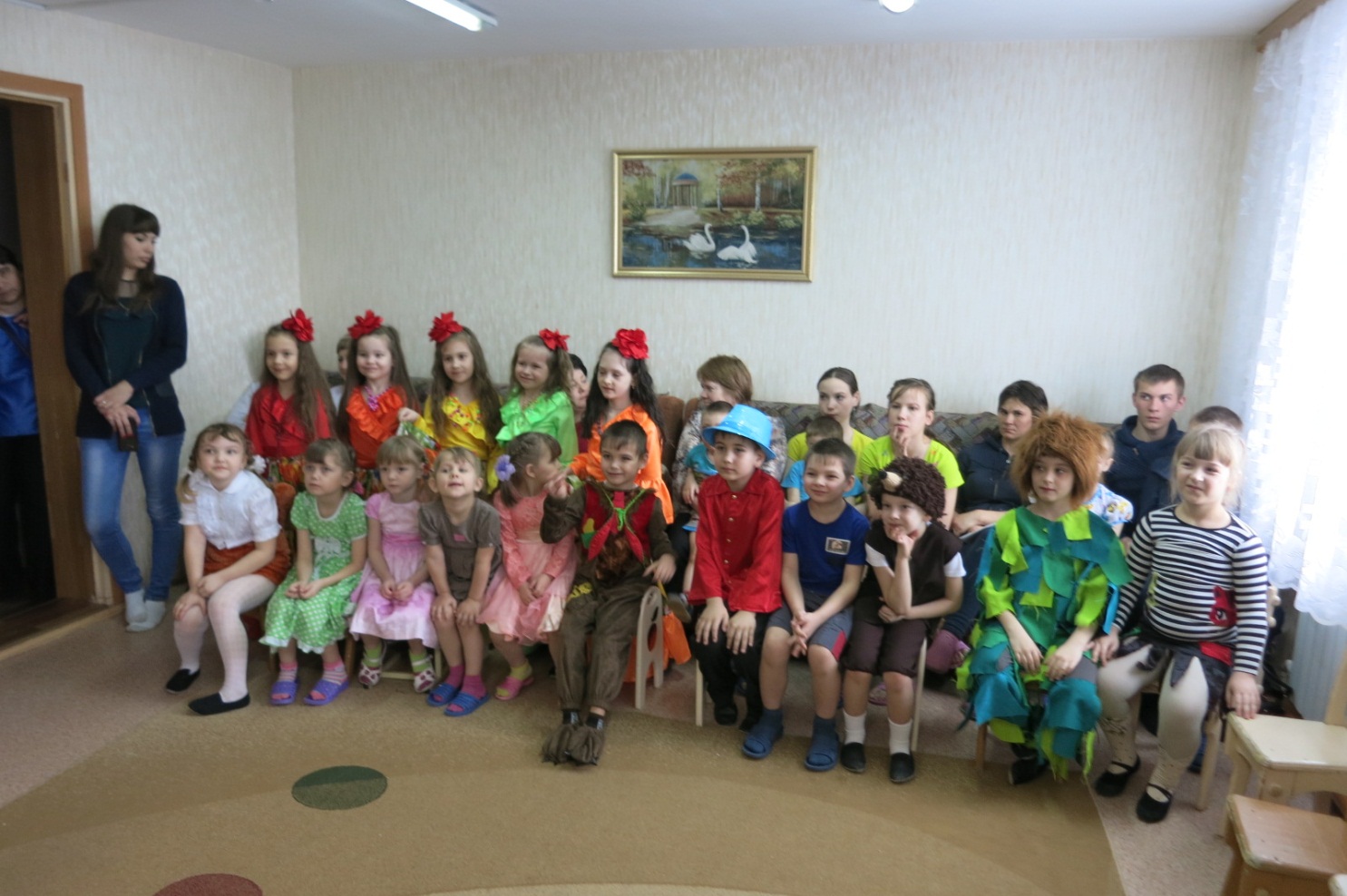 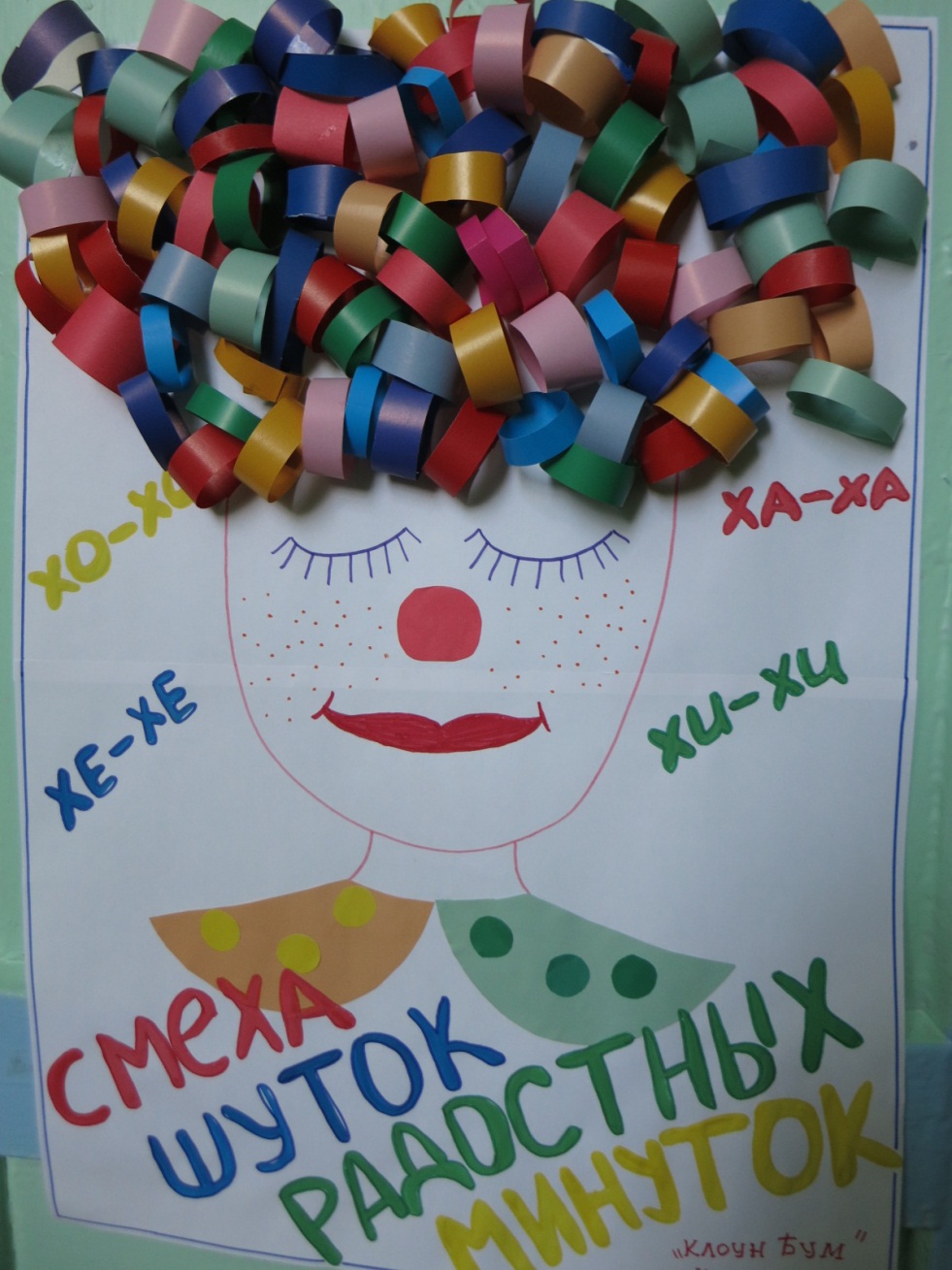 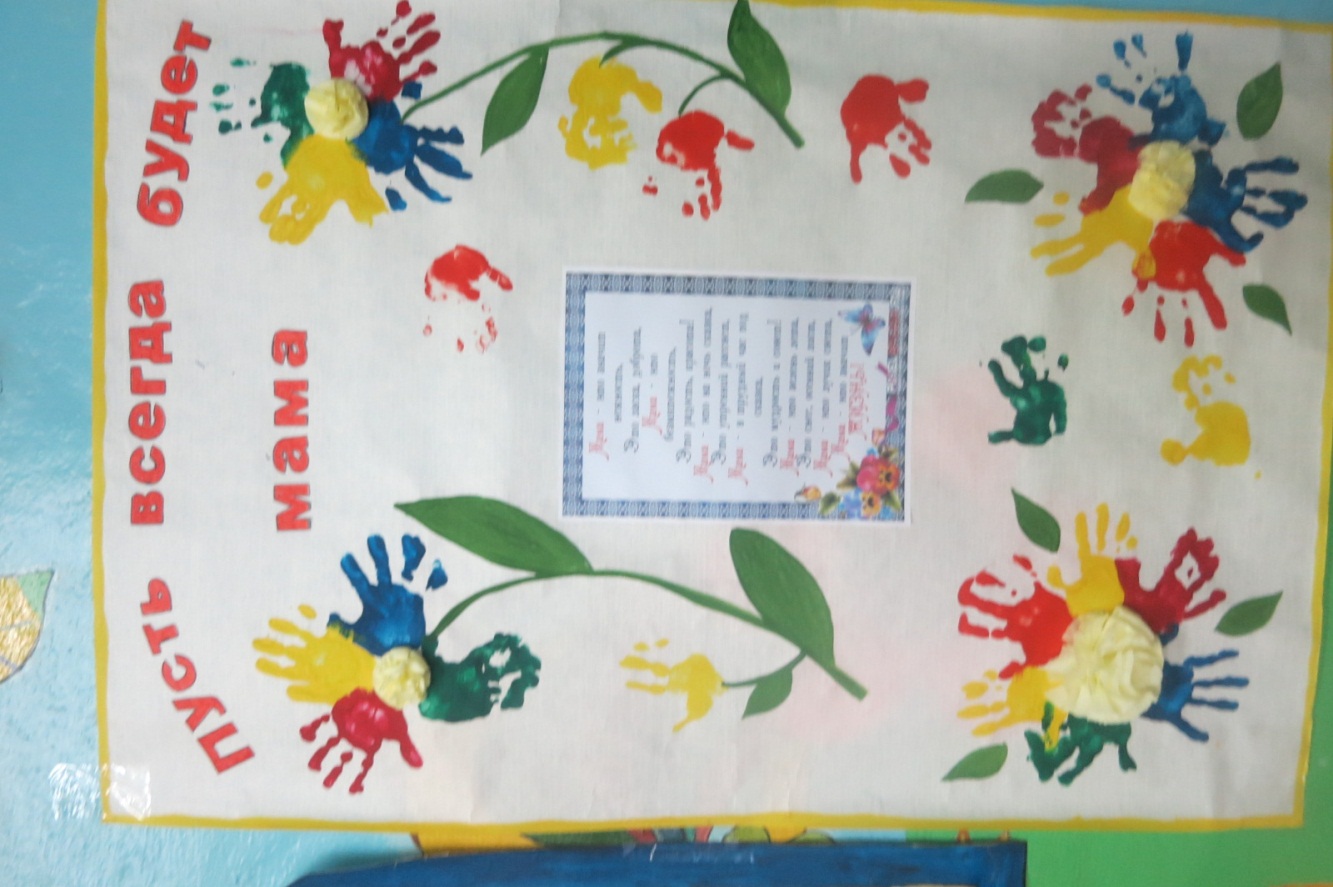 «Любящие сердечки»
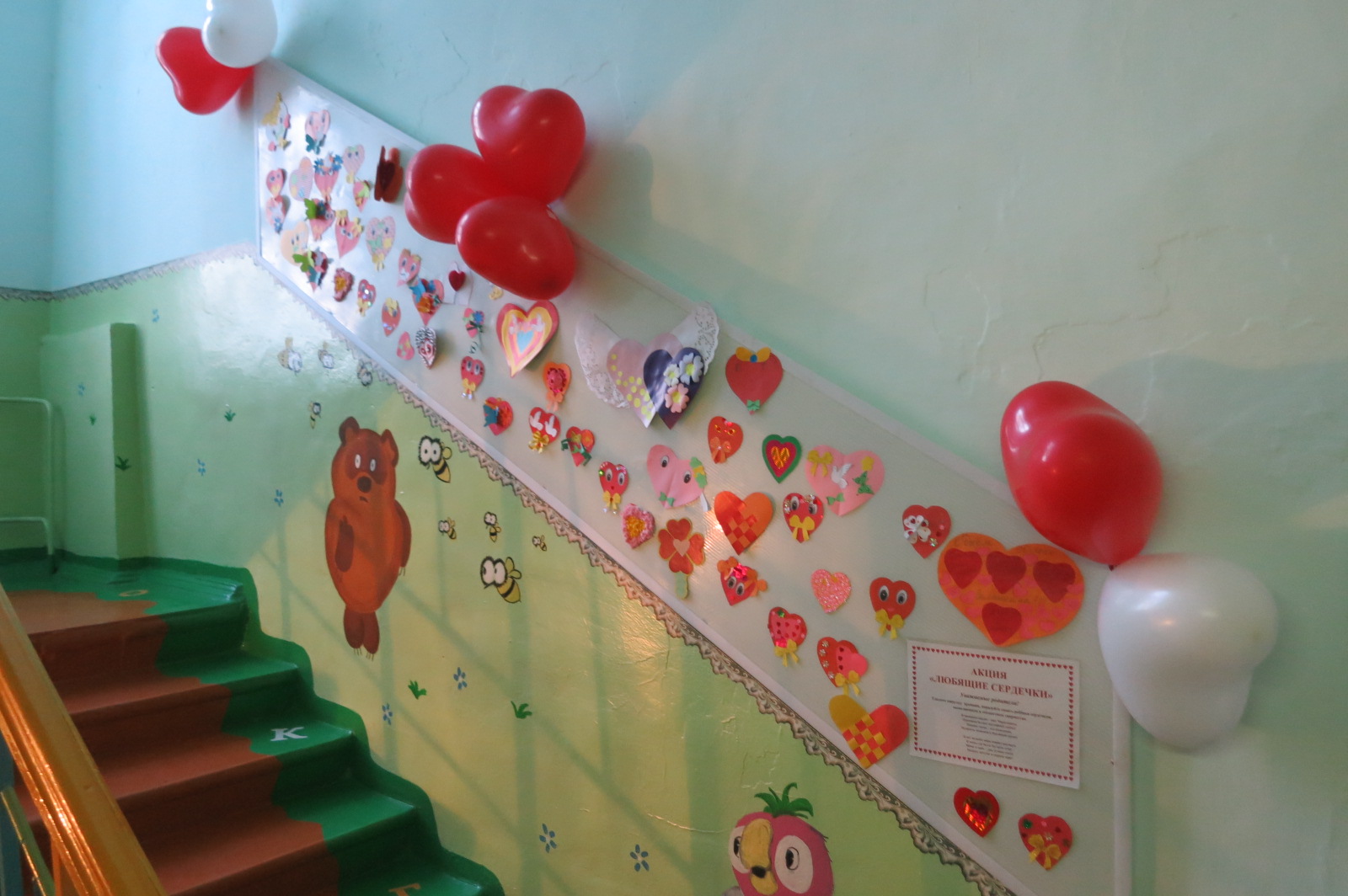 Ярмарка
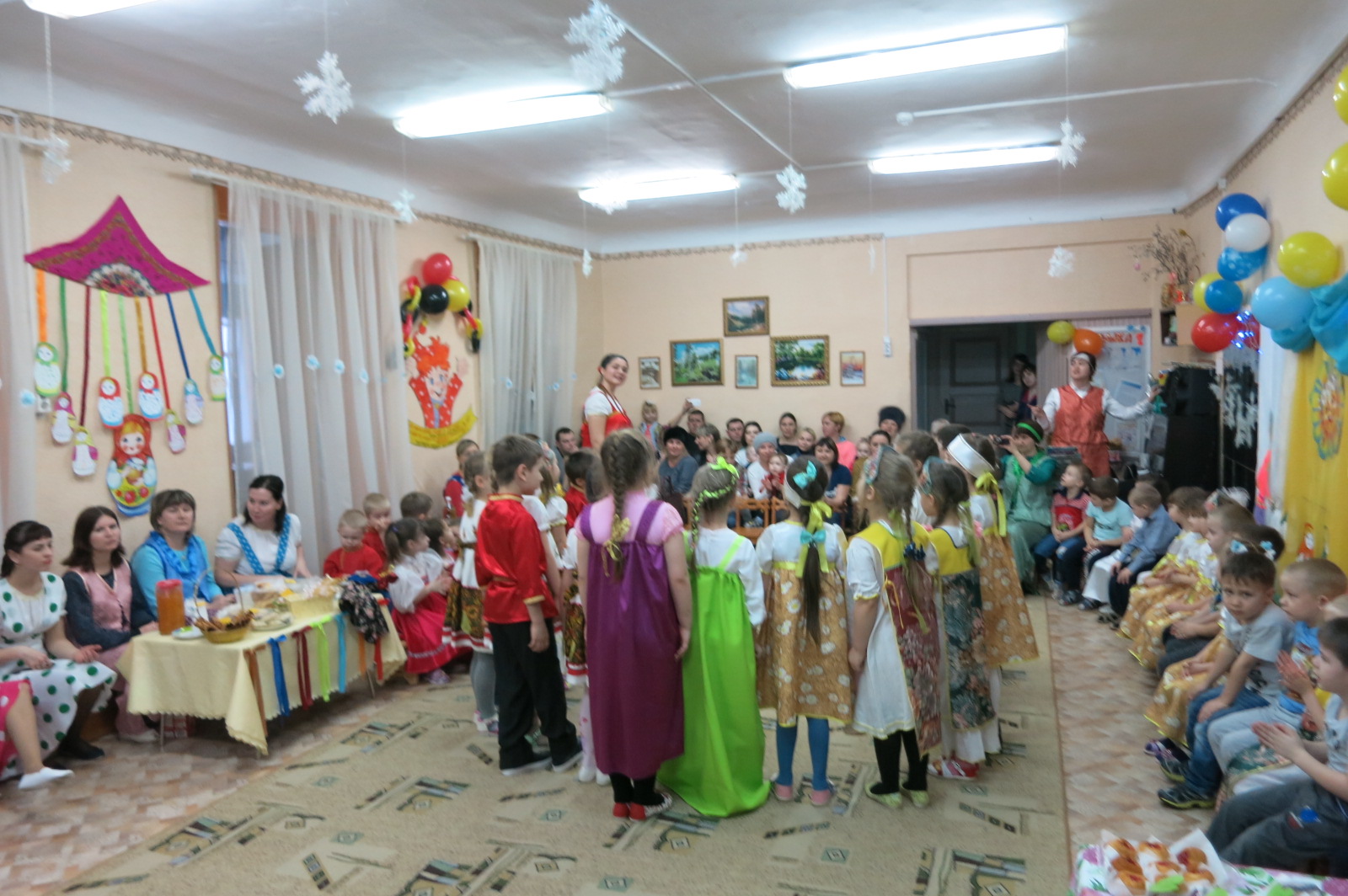 в ЗАКЛЮЧЕНИИ
Коллективная форма организации дает возможность каждому ребенку формировать умения и навыки работать вместе, строить общение, развивает привычку к взаимопомощи. 
На пути формирования коллективистической направленности у дошкольника предстоит сделать ряд последовательных шагов: от формирования у ребенка направленности на сверстников (на первом этапе) к созданию у него ощущения собственной значимости для них (на втором) и закреплению ощущения ребенком своей значимости для получения общего результата при поддержке каждого всеми (на третьем).
Коллективные работы имеют важное значение при работе с детьми любого возраста.
Спасибо за внимание!